Nouvelle édition À l’école des albums Programmes 2016
MANUEL        Nouvelles maquettes de couvertures
Changements mineurs pour le passage de la série 2 à la série jaune : 			            Série 2 (mars 2013)		devient 		Série jaune (mars 2016)
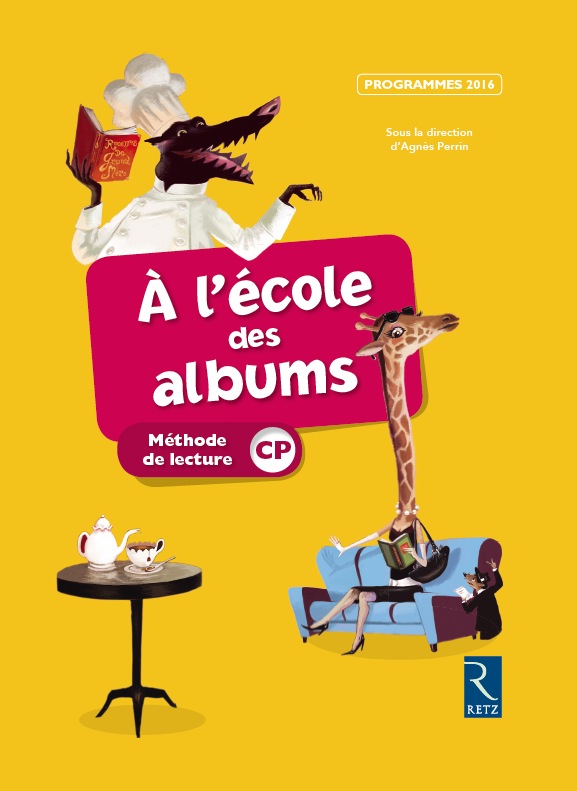 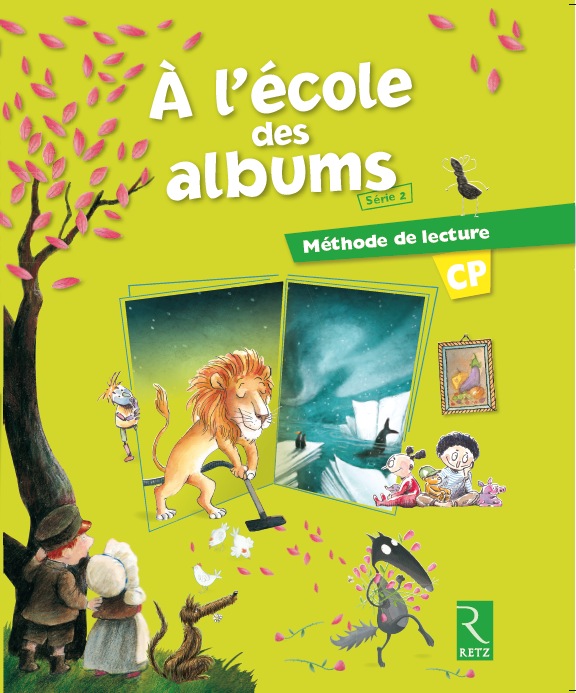 Une méthode qui répond aux nouveaux programmes 2016
 8 albums inchangés (les mêmes que dans la série 2)
 10 modules
  Les semaines deviennent des unités (pour répondre aux nouveaux rythmes scolaires)
 Nouvelle orthographe
Nouvelle édition À l’école des albums Programmes 2016
MANUEL        Nouvelles maquettes intérieures 
Étude du texte : (exemple page 42)	
	Série 2										Série jaune
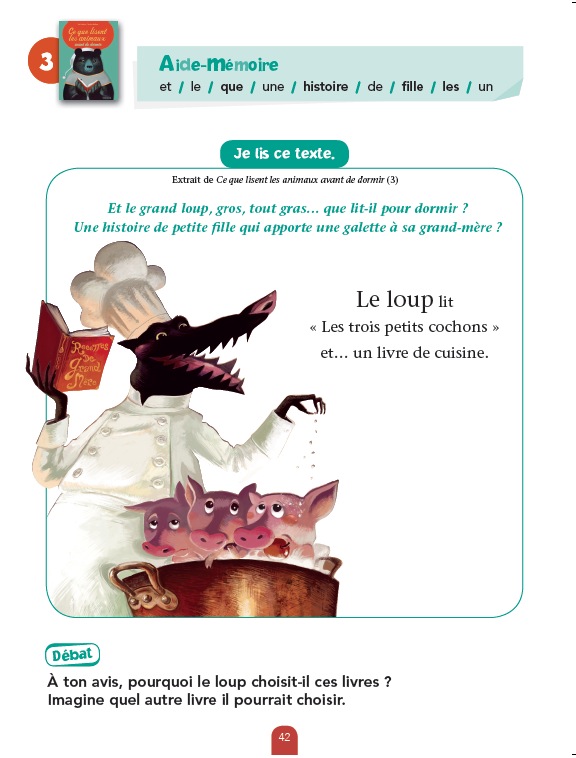 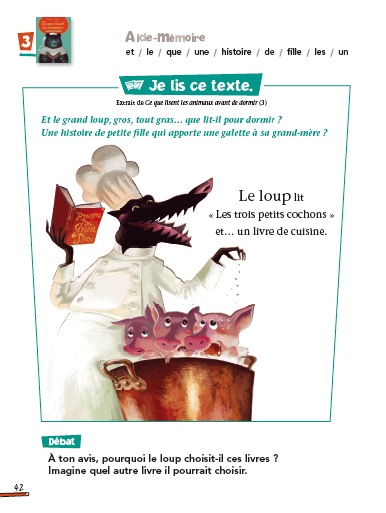 Aide mémoire + « gai »
Des formes arrondies 
et non plus « géométriques »
Nouvelle édition A l’école des albums Programmes 2016
MANUEL        Nouvelles maquettes intérieures 
Étude du code (modules 1 à 6) : Des sons vers les graphèmes (exemple page 43)	
	Série 2									Série jaune
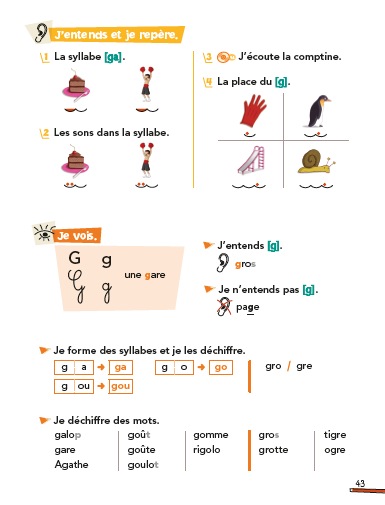 La comptine 
en version audio, toujours  dans le CD-Rom du Guide pédagogique
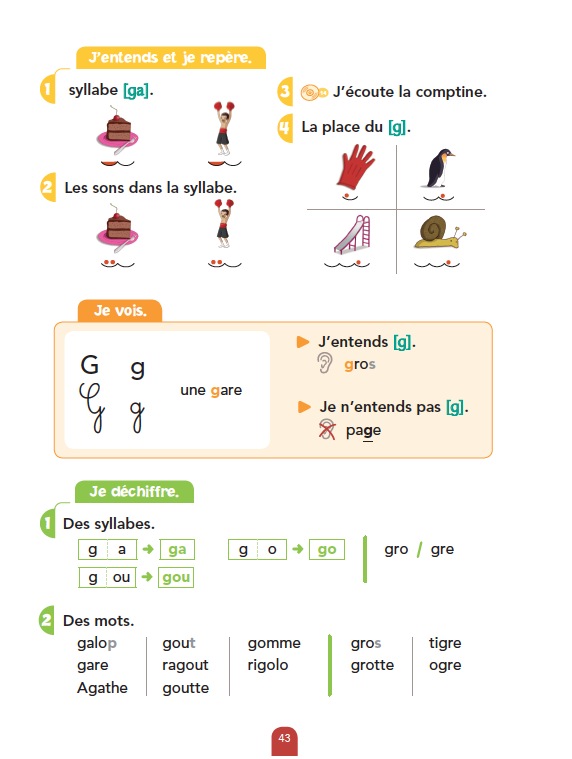 Meilleure identification
en 3 parties :
 J’entends et je repère
 Je vois
 Je déchiffre.
Simplification 
des consignes
Nouvelle édition À l’école des albums Programmes 2016
MANUEL        Nouvelles maquettes intérieures 

Étude du code (modules 7 à 10) : Des lettres vers les sons (exemple page 103)	
         Série 2										Série jaune
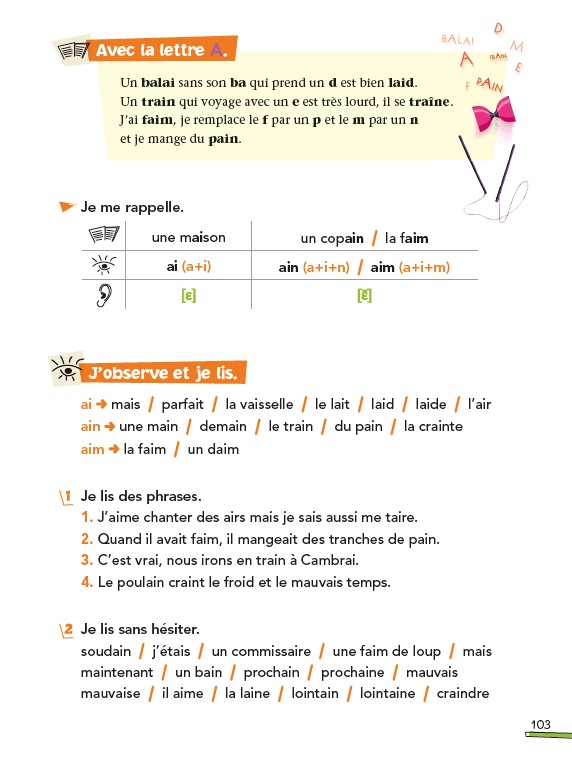 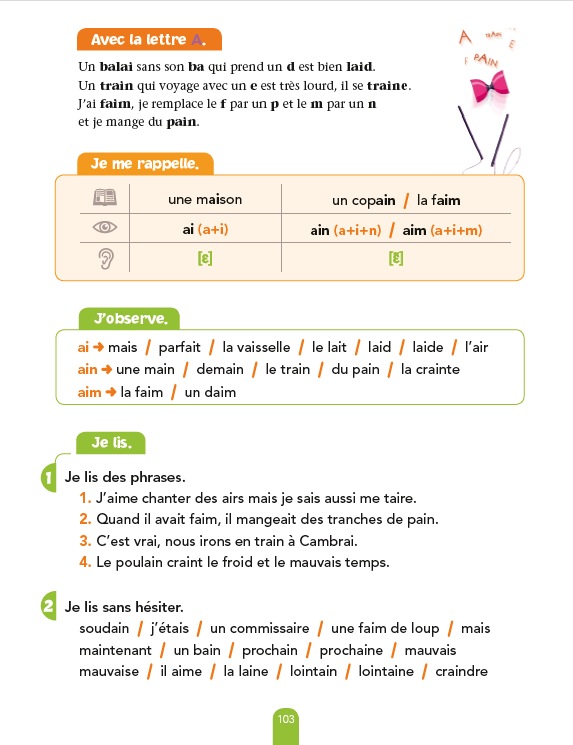 Meilleure identification
en 4 parties :
 Avec la lettre.
 Je me rappelle.
 J’observe.
 Je lis.
Nouvelle édition À l’école des albums Programmes 2016
MANUEL    Nouvelles maquettes intérieures 
Étude de la langue : (exemple page 26)	
      Série 2										Série jaune
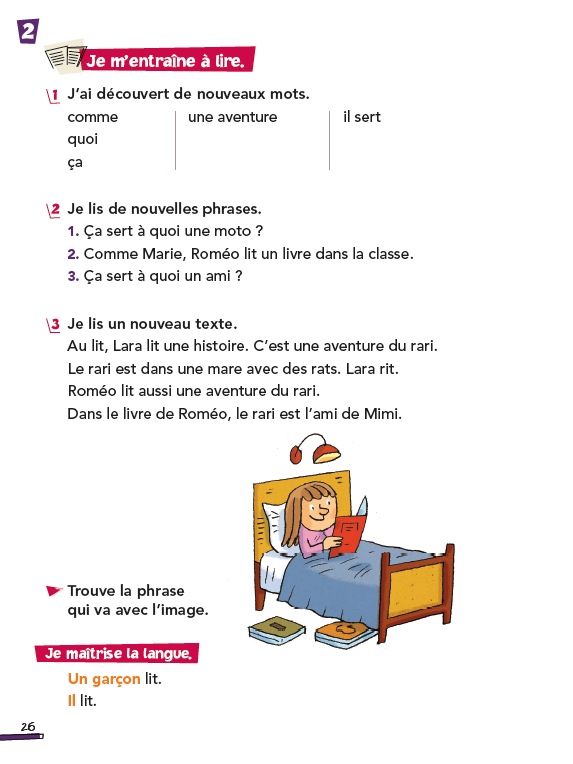 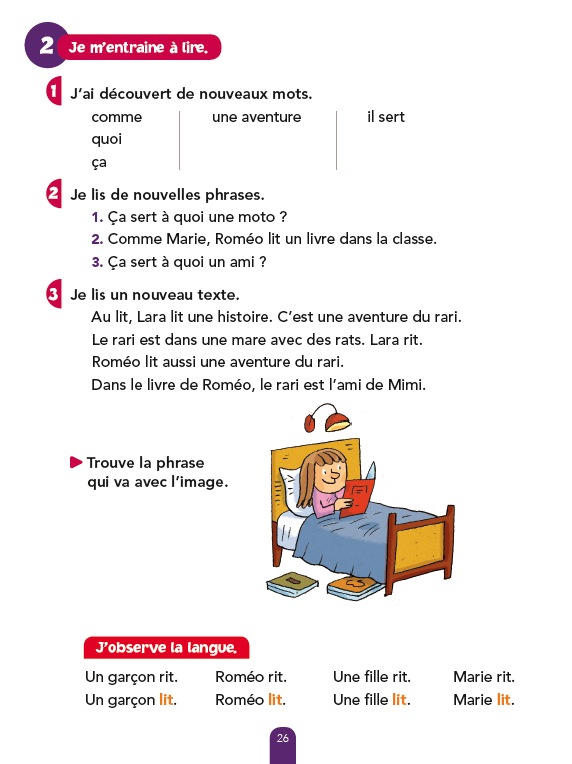 Changement de dénomination : 
« Je maîtrise la langue » devient 
« J’observe la langue »
Rubrique plus
développée dans 
la nouvelle édition
Nouvelle édition À l’école des albums Programmes 2016
CAHIERS 		Nouvelles maquettes de couverture
      Cahier 1 (parution mai 2016) 		    Cahier 2 (parution août 2016)
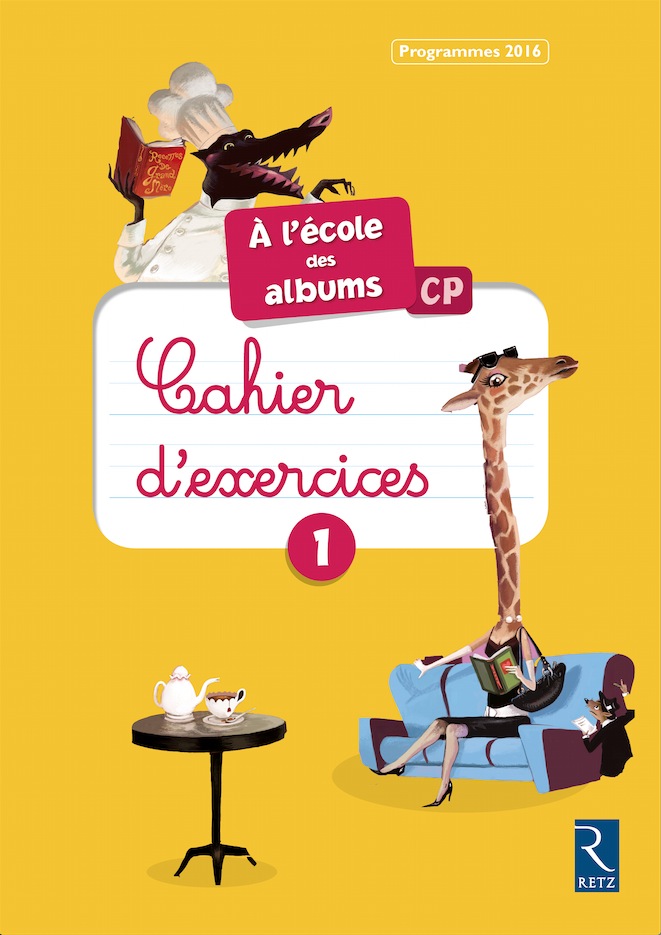 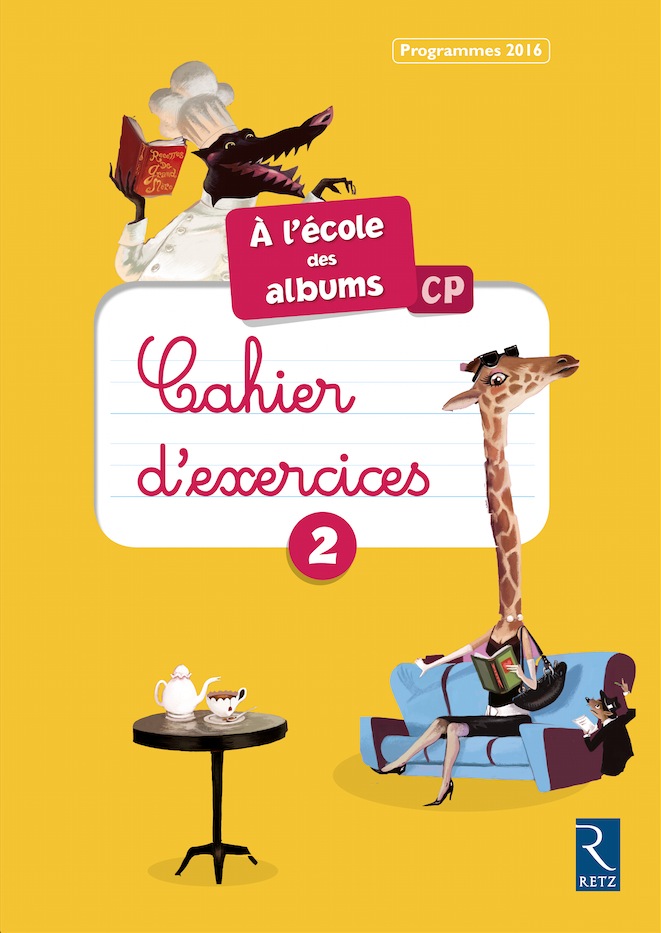 Nouvelle édition À l’école des albums Programmes 2016
CAHIERS 					Nouvelles maquettes intérieures 
Les cahiers sont réorganisés de manière à mettre en évidence 
les différentes composantes de l’apprentissage.
Exemple : page 17 
 Série 2				 					   Série jaune (Travail sur le texte)
La date est supprimée dans la nouvelle édition : on ne travaille plus en Jour 1, Jour 2, etc.
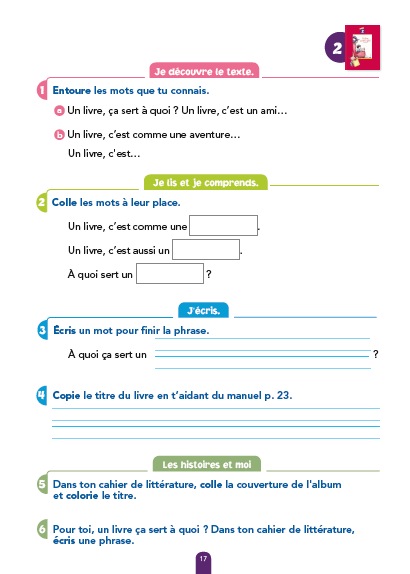 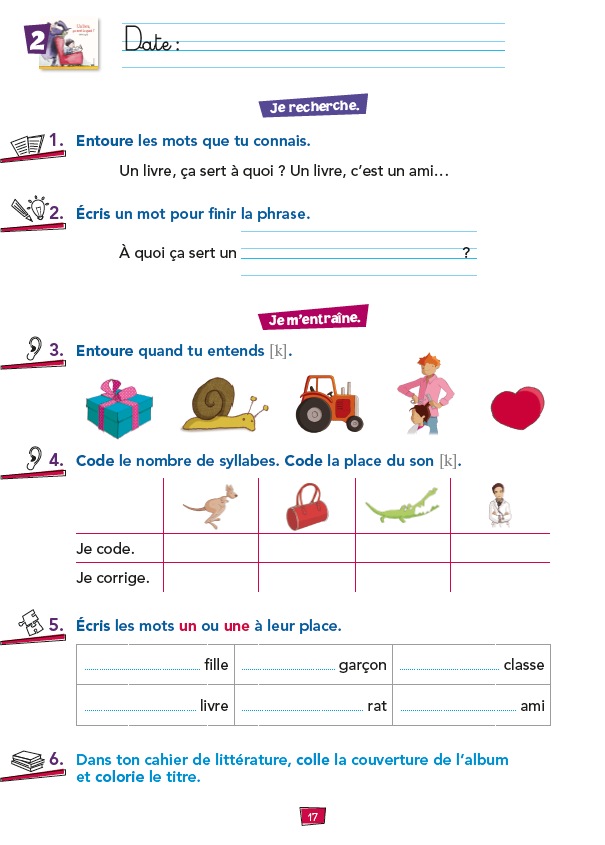 Réorganisation par « composantes » d’apprentissage : 
1. Compréhension 
en lecture
2. Automatisation 
du décodage 
3. Manipulation 
de la langue
4. Apprendre 
à comprendre 
5. Apprendre 
à travailler seul
Nouvelle édition À l’école des albums Programmes 2016
CAHIERS 		Nouvelles maquettes intérieures 
Exemple : page 18
		Série 2								  Série jaune	(Travail sur le code)
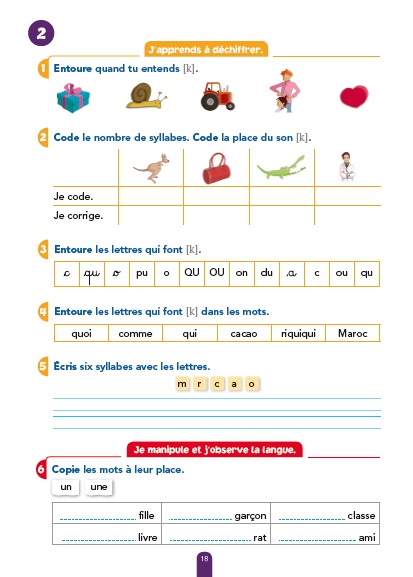 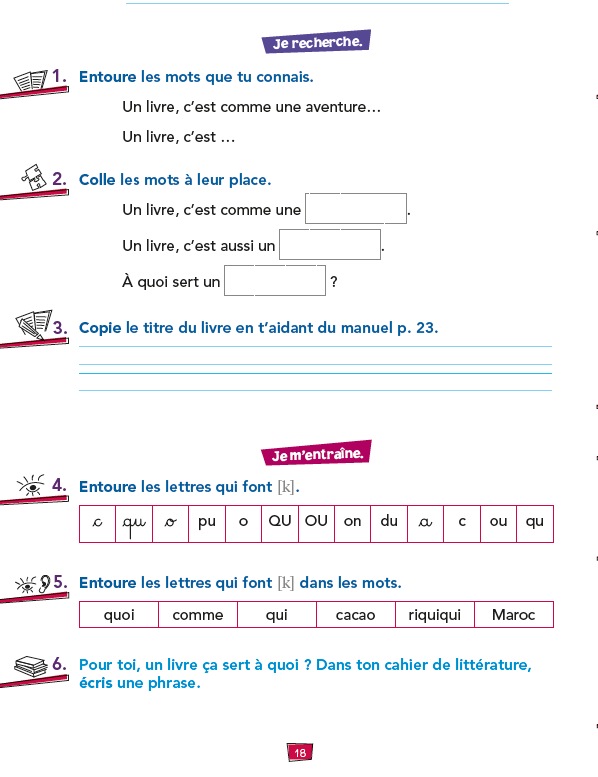 Suppression
des rubriques
« Je recherche »
et « Je m’entraine ».
Les exercices sont regroupés par compétences.
Nouvelle édition À l’école des albums Programmes 2016
CAHIERS 		Nouvelles maquettes intérieures 
Exemple : page 18
    Série jaune	(Travail en autonomie)
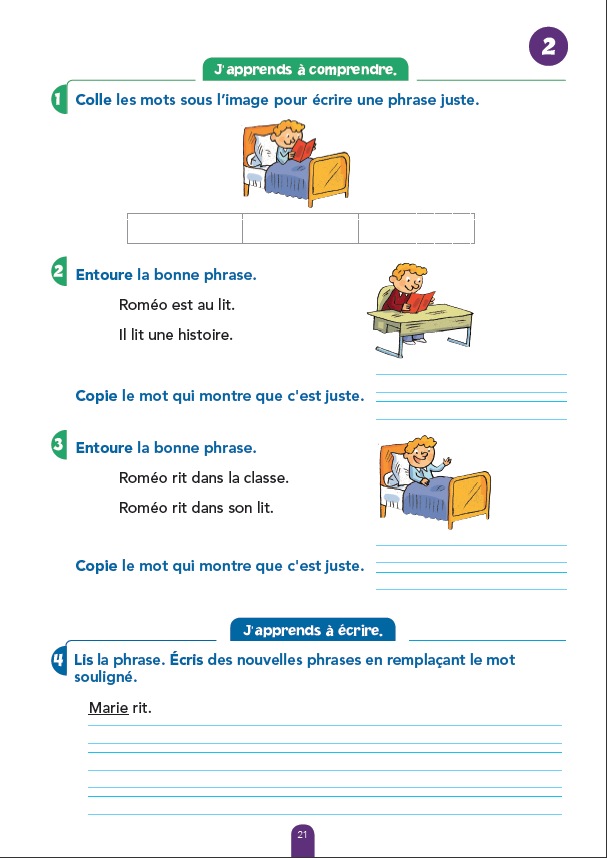 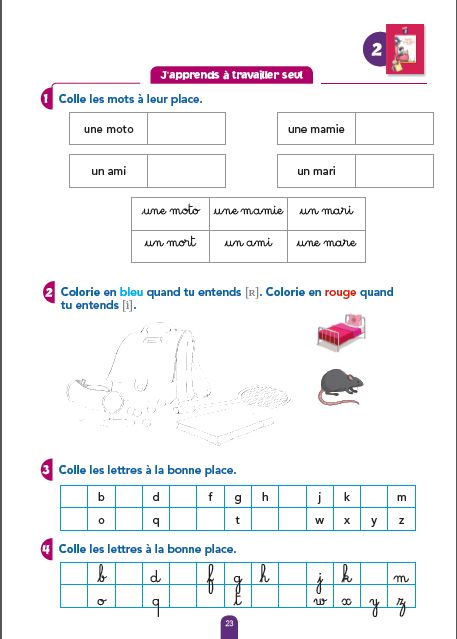 Nouveau : 
 Des pages « J’apprends à travailler seul » pour faciliter l’autonomie des élèves.
 Des pages « J’apprends à comprendre » pour les aider à conscientiser leurs apprentissages.